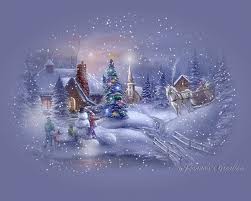 Le Noel.
    Le petit test.
Le test  du Noël
Le test  du Noël
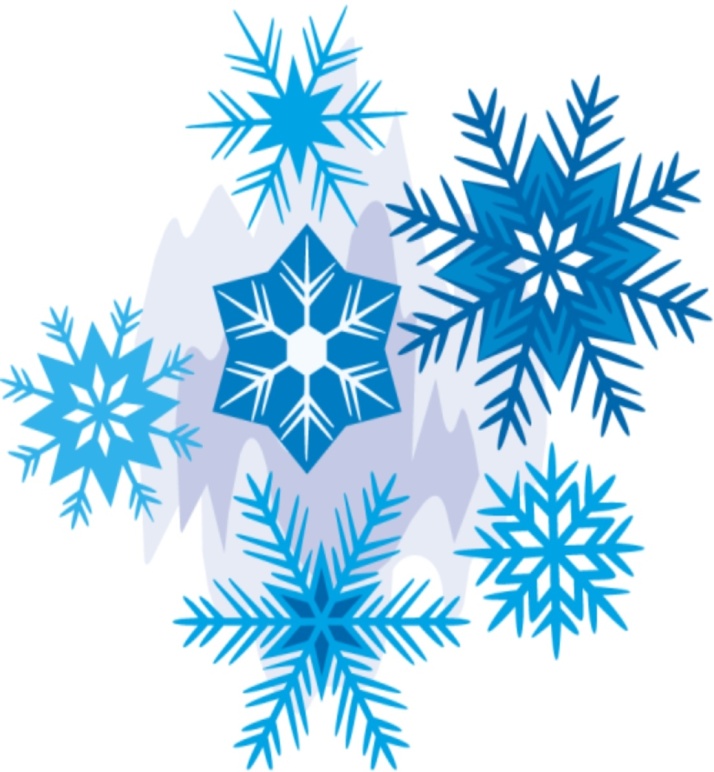 … c’est Noël en France.
a) Le 6 décembre
b) Le 25 décembre
c) Le 1 janvier

2. Noël est la fête … .
a) de la naissance de Jésus-Christ
b) de la prise de la Bastille
c) du Nouvel An
3. Noël est  … fête de l'année.
a)  la plus triste
b)  la plus sérieuse
c)  la plus belle

4. Le sapin symbolise … .
a)  la santé de l'homme
b)  l'espoir de l'homme
c)  l'humeur de l'homme

5. Le repas de fête le 24 décembre s’appelle … .
le réveillon
le goûter
le souper
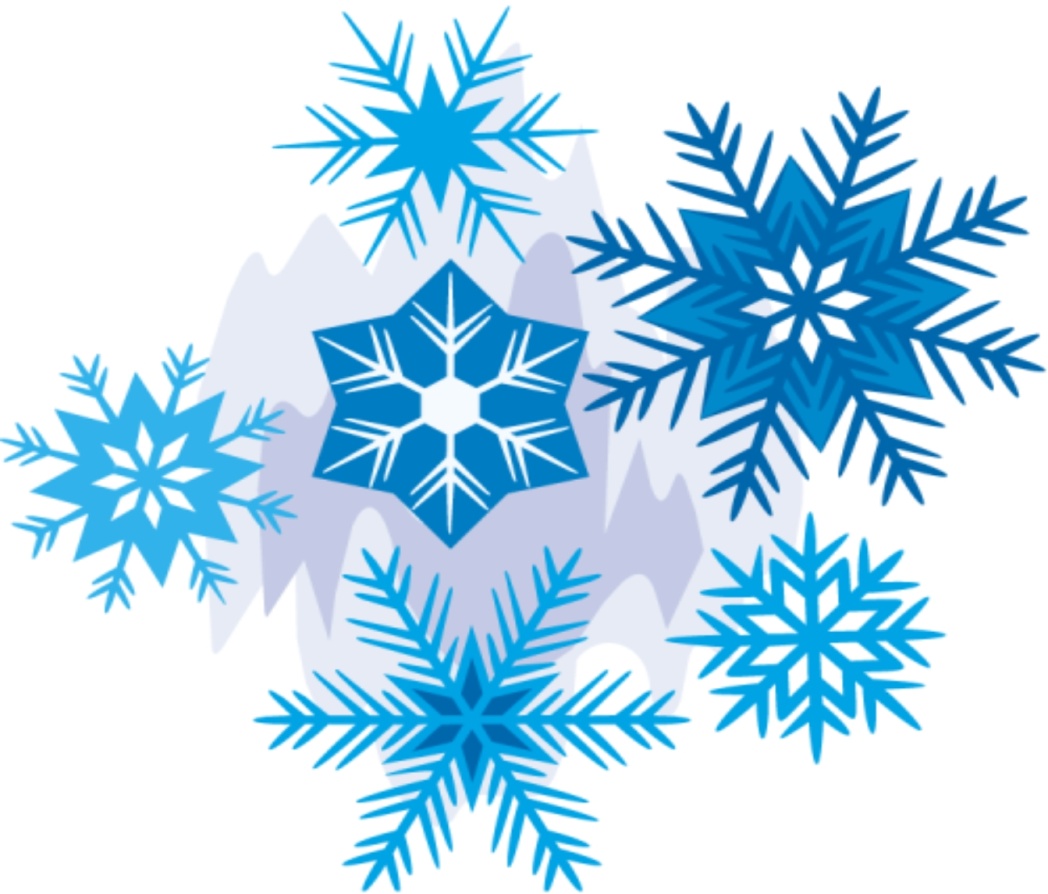 6. Avant le réveillon on va … de minuit.
 au concert
 à la messe
 au spectacle

7. Pendant le réveillon on mange … .
 du foie gras, du fromage, de la confiture
 du foie gras, une dinde aux marron, une bûche
de Noël

8. On boit … .
 du lait
 de la compote
 du champagne
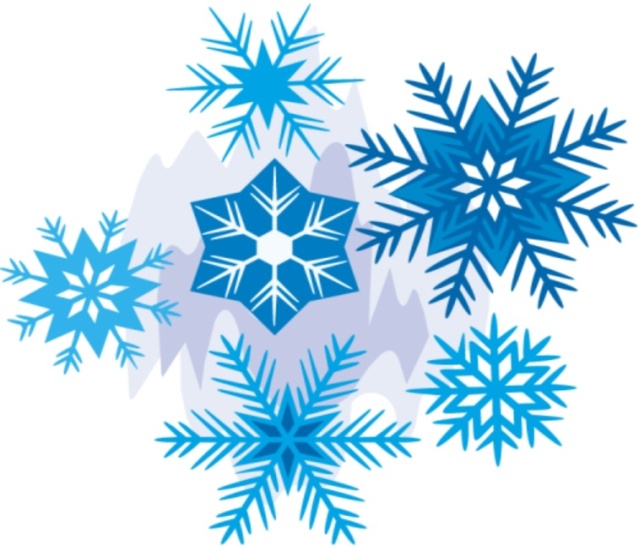 9. Les enfants français écrivent … au Père Noël.
 des rédactions 
 des articles
 des lettres

10. Avant de se coucher, les enfants mettent … devant
 la cheminée.
 leurs souliers
 leurs chapeaux
 leurs manteaux

11. Le Père Noël descend par ….
 l’ascenseur
 l’escalier
 la cheminé
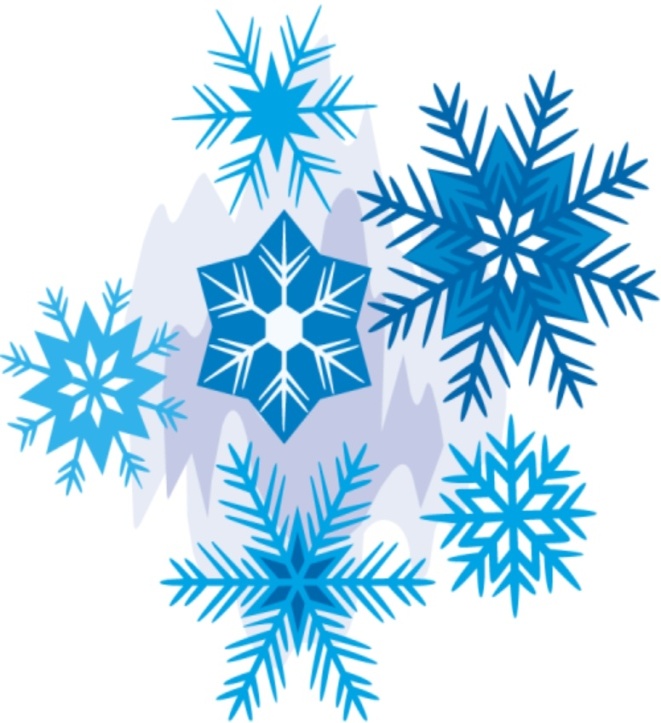 12. Papa Noël apporte des cadeaux aux enfants … .
 malheureux
 capricieux
 sages

13. Sur des cartes postales de Noël on voit … .
 le printemps
 l’hiver
 l’automne

14. On … de la joie, de la santé, du succès, de l’amour.
 souhaite
 parle
 écrit
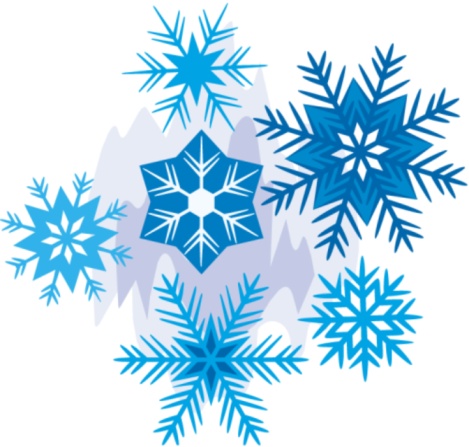 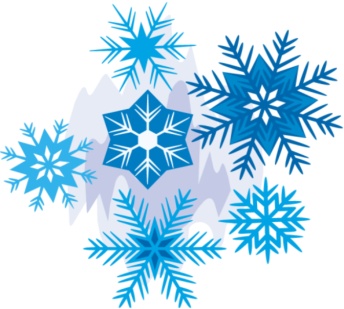 Mes chers élèves,
Joyeux Noël! Bonne Année!
Je vous souhaite de la joie, de la santé, 
de bonnes notes. 
     Que vos rêves se réalisent!
  Soyez heureux!
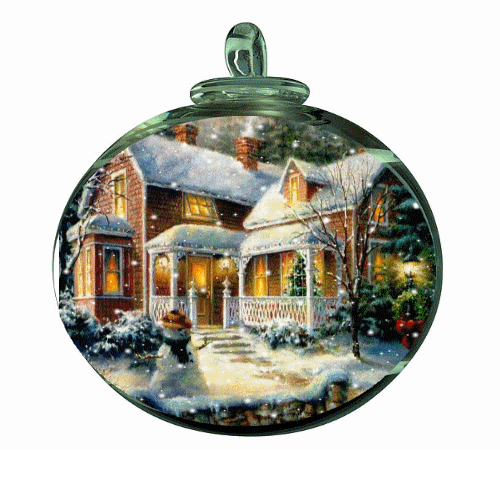 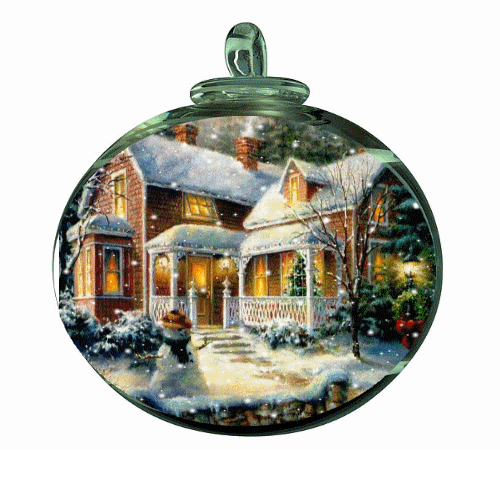 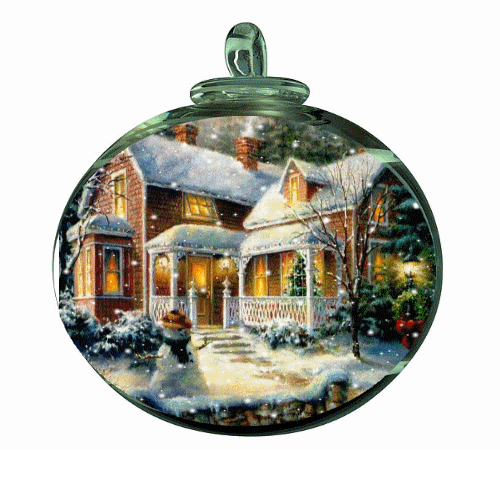